Hierarchiczna baza danych
Wstęp
W hierarchicznej bazie danych dane modelu są reprezentowane w strukturze drzewiastej. 
Reprezentuje relację rodzic-dziecko z samotnym rodzicem dla każdego dziecka.
W tym modelu dane są przechowywane w postaci rekordów, które są zbiorem pól. 
Rekordy są połączone linkami, a rodzaj rekordu informuje, które pole zawiera rekord. Każde pole może zawierać tylko jedną wartość.
Działanie
Hierarchiczny model bazy danych musi mieć tylko jeden element nadrzędny dla każdego węzła podrzędnego, ale węzły nadrzędne mogą mieć więcej niż jedno dziecko. 
Wielu rodziców nie jest dozwolone. 
Pierwszy węzeł drzewa nazywa się węzłem głównym. 
Gdy dane muszą zostać pobrane, całe drzewo jest przemieszczane, zaczynając od węzła głównego. 
Ten model reprezentuje relacje jeden do wielu.
Przykład
Załóżmy, że mamy katalog główny, który zawiera inne podkatalogi. Każdy podkatalog zawiera więcej plików i katalogów. Każdy katalog lub plik może znajdować się tylko w jednym katalogu, tzn. Ma tylko jednego rodzica.
Przykład cd
Tutaj A jest katalog główny, tj. Węzeł główny. B1 i B2 są ich dzieckiem lub podkatalogiem. B1 i B2 mają również dwoje dzieci, odpowiednio C1, C2 i C2, C3 . Mogą to być katalogi lub inne pliki. Przedstawia to relacje jeden do wielu.
Zastosowanie
Hierarchiczny model bazy danych był szeroko stosowany w erze komputerów mainframe. 
Obecnie hierarchiczny model bazy danych służy głównie do przechowywania systemów plików i informacji geograficznych. 
Jest stosowany w aplikacjach, w których wymagana jest wysoka wydajność, takich jak telekomunikacja i bankowość. Hierarchiczna baza danych jest również używana dla rejestru Windows w systemie operacyjnym Microsoft Windows..
Warunki
Dane powinny być hierarchiczne, tzn. Muszą istnieć relacje rodzic-dziecko.
Dostęp do danych w strukturze hierarchicznej można uzyskać tylko jedną ścieżką
Zalety
Dane można łatwo odzyskać dzięki wyraźnym powiązaniom między strukturami tabel.
Zawsze zachowywana jest integralność referencyjna, tzn. Wszelkie zmiany wprowadzone w tabeli nadrzędnej są automatycznie aktualizowane w tabeli podrzędnej.
Promuje udostępnianie danych.
Jest to koncepcyjnie proste ze względu na relację rodzic-dziecko.
Bezpieczeństwo bazy danych jest egzekwowane.
Wydajny z relacjami 1: N.
Przejrzysty łańcuch dowodzenia.
Wysoka wydajność.
Wady
Jeśli tabela nadrzędna i tabela podrzędna nie są ze sobą powiązane, dodanie nowego wpisu do tabeli podrzędnej jest trudne, ponieważ należy dodać dodatkowy wpis do tabeli nadrzędnej.
Złożone relacje nie są obsługiwane.
Redundancja, która powoduje niedokładne informacje.
Zmiana struktury prowadzi do zmian we wszystkich aplikacjach.
Brak manipulacji danymi lub języka definicji danych.
Brak standardów.
Słaba elastyczność
Bariery komunikacyjne
Brak jedności organizacyjnej
Sztywna struktura
Funkcje modelu
Relacje wiele do wielu: obsługuje tylko relacje jeden do wielu. Relacje od wielu do wielu nie są obsługiwane.
Problem w usuwaniu: jeśli rodzic zostanie usunięty, dziecko zostanie automatycznie usunięte.
Hierarchia danych: Dane są reprezentowane w hierarchicznej strukturze drzewiastej.
Relacja rodzic-dziecko: każde dziecko może mieć tylko jednego rodzica, ale rodzic może mieć więcej niż jedno dziecko.
Wskaźnik: Wskaźniki są używane do łączenia rekordów, które mówią, który jest rodzicem, a który rekordem potomnym.
Wejście i wyjście z dysku jest zminimalizowane: Rekordy nadrzędne i podrzędne są umieszczane lub przechowywane blisko siebie na urządzeniu pamięci masowej, co minimalizuje liczbę wejść i wyjść z dysku twardego.
Szybka nawigacja: ponieważ rodzic i dziecko są przechowywane blisko siebie, czas dostępu jest skrócony, a nawigacja staje się szybsza.
Predefiniowana relacja: wszystkie relacje między węzłem głównym, macierzystym i potomnym są predefiniowane w schemacie bazy danych.
Trudność z reorganizacją : Hierarchia zapobiega reorganizacji danych.
Redundancja: jeden do wielu relacji zwiększa redundancję danych, co prowadzi do pobrania niedokładnych danych.
Przykład praktyczny
Weźmy przykład studentów, którzy uczęszczają na różne kursy. Kurs może być przypisany tylko jednemu uczniowi, ale uczeń może wziąć tyle kursów, ile chce, dlatego podążając za relacjami jeden do wielu.
Mainframe
ang. main – główny, frame – struktura (często w Stanach Zjednoczonych nazywany „Big Iron”, dawniejsze polskie określenie to „komputery głównego szeregu”) – klasa komputerów używanych głównie przez duże organizacje dla krytycznych aplikacji (np. finansowych, statystycznych).
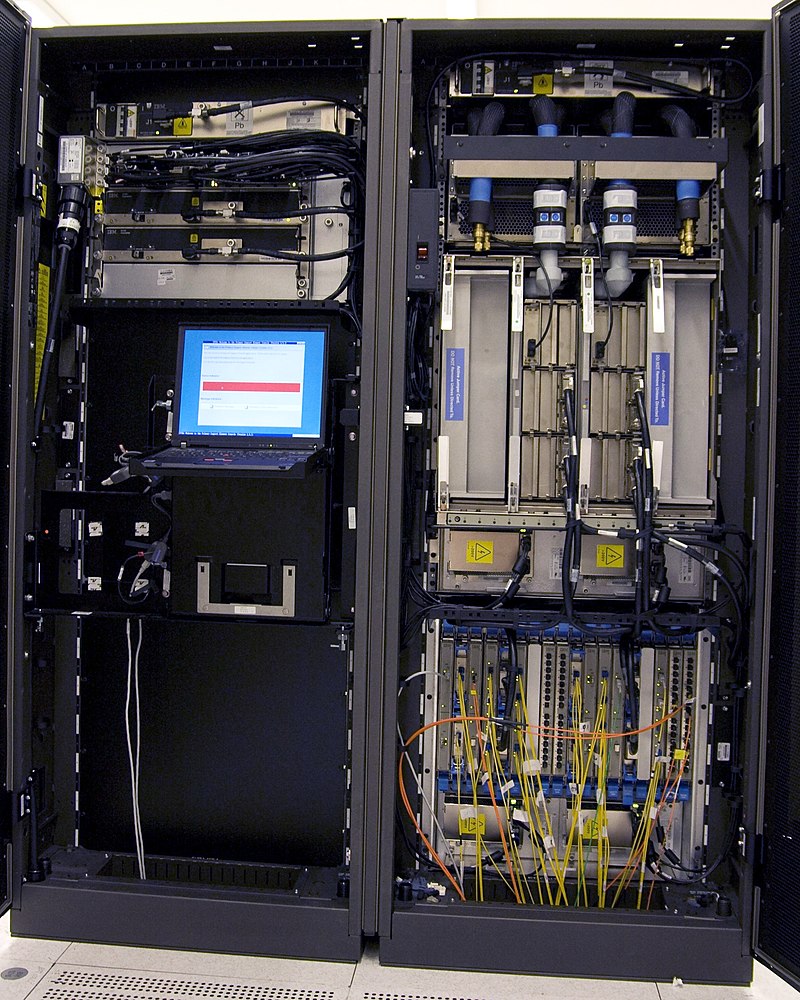